Интенсивная подготовка к ЕГЭ с использованиемсистемы «1С:Образование»
Татьяна Чернецкая
Ведущий методист, к.п.н.
Фирма «1С»
О чем сегодня поговорим
Цифровые учебные материалы для подготовки к ЕГЭ по математике, русскому языку и информатике
Как организовать учебный процесс
Как контролировать результаты
Профильный ЕГЭ по математике
Материалы для подготовки к профильному ЕГЭ по математике в системе «1С:Образование»
Тесты для стартовой диагностики 
Тесты для отработки навыков решения простых заданий с кратким ответом
Теоретические материалы для закрепления знаний по темам, входящим в ОГЭ и ЕГЭ в форме видео, слайдов, интерактивных таблиц
Пошаговые тренажеры для более детального разбора сложных заданий
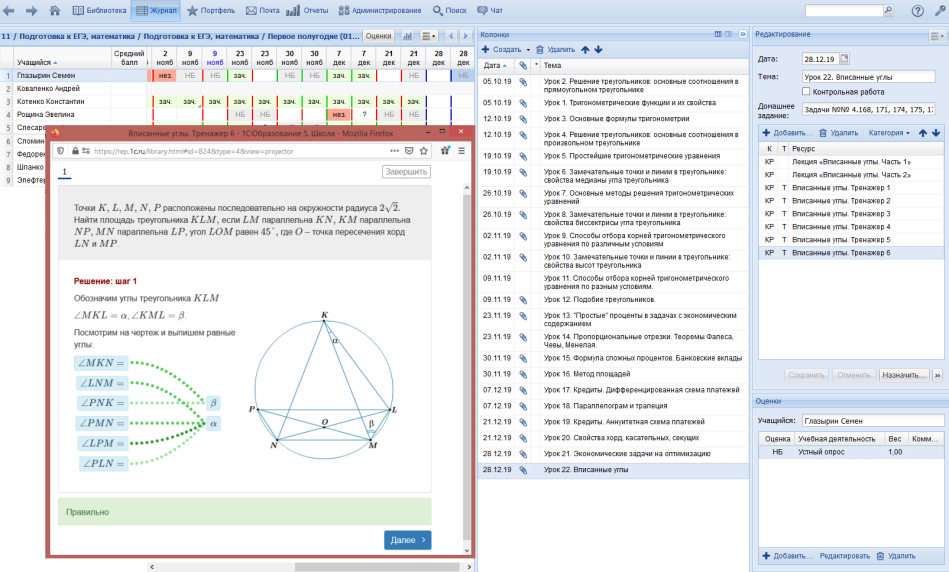 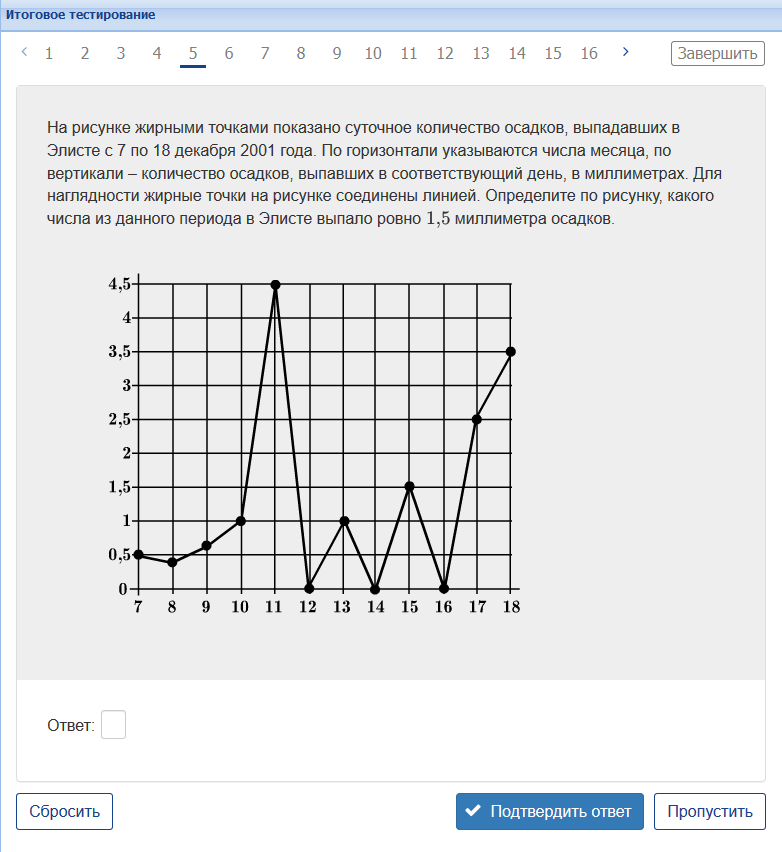 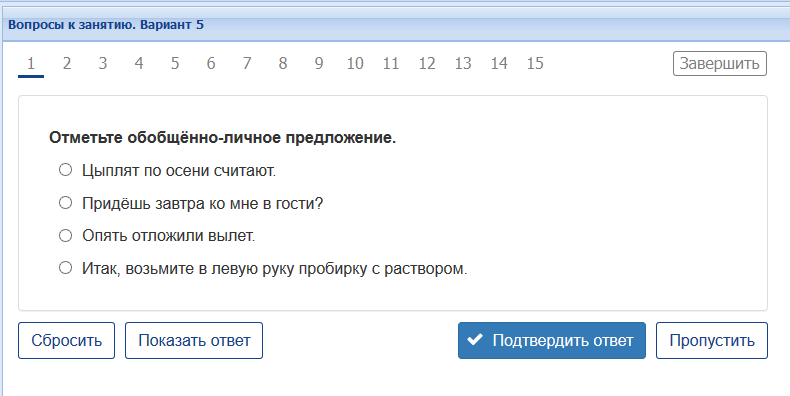 [Speaker Notes: Курсы для подготовки к ГИА по математике и русскому языку. Эту форму ГИА проходят все школьники без исключения. Курсы может открыть как партнер на своей базе, так и школа. С нового учебного года планируем давать соответствующие статусы, об условиях будет сообщено в инфописьмах и рассылках.]
Егэ по информатике
Цифровые учебные материалы
Тема
Теория
Тренажеры
Задачи для самостоятельного решения

Предполагается последовательное ознакомление с теоретическим материалом, просмотр задач с решениями, работа с тренажерами и решение самостоятельных работ
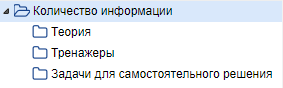 6
Теория
Материал для повторения школьной программы:
определение понятий, 
формулы и правила,
схемы,
формулировки алгоритмов для решения задач,
памятки,
примеры решения задач.
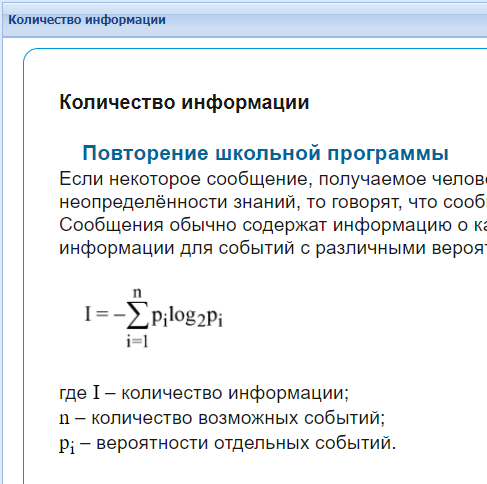 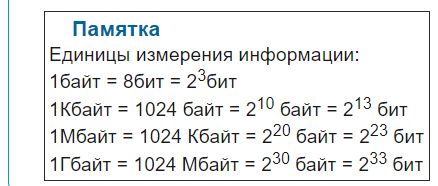 7
Тренажеры
Задания снабжены :
подсказками,
решениями 
комментариями к неверным действиям.
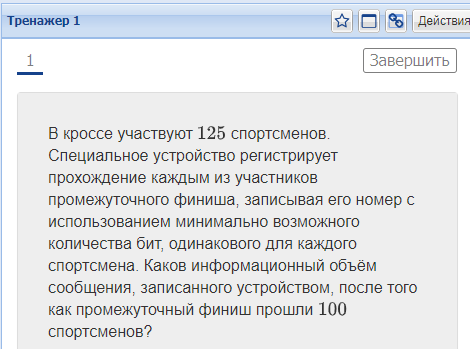 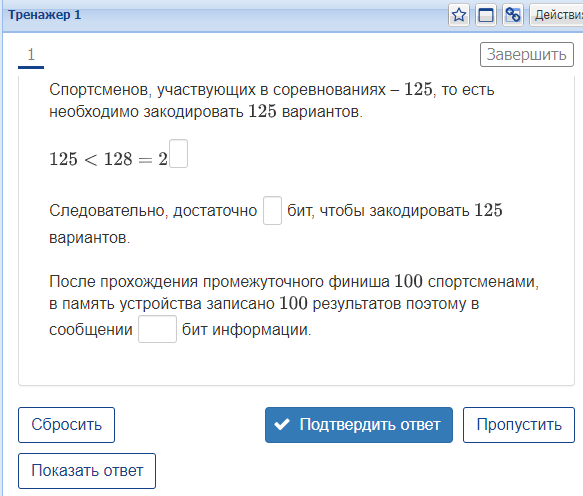 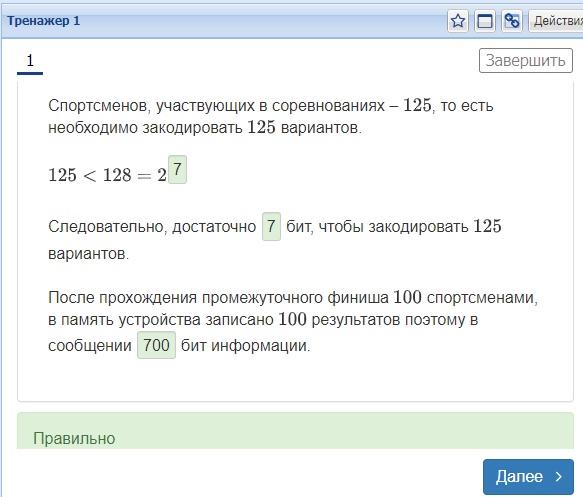 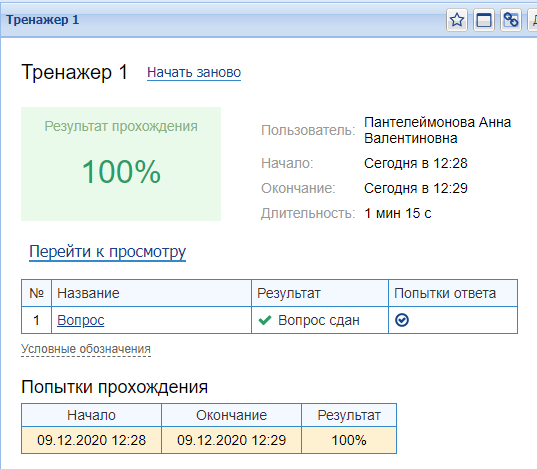 8
Задачи для самостоятельного решения
Типовые задачи
 Разный уровень сложности
 Избыточное количество заданий для тренировки навыка самостоятельного решения
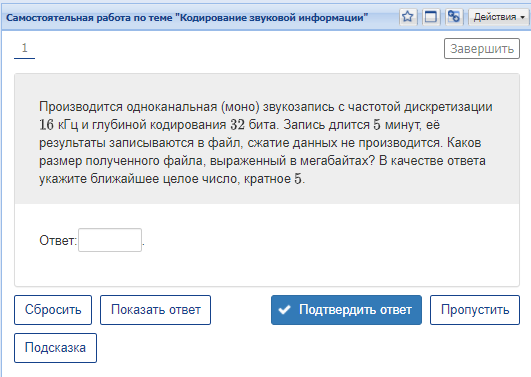 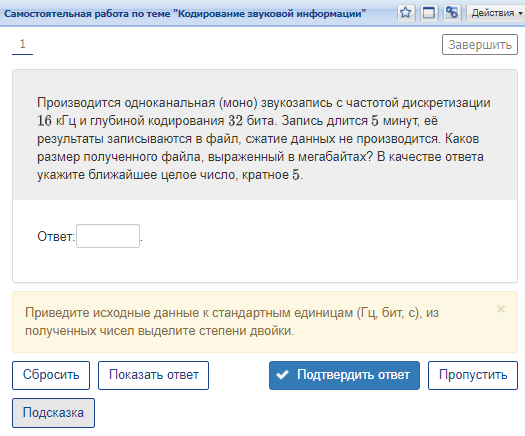 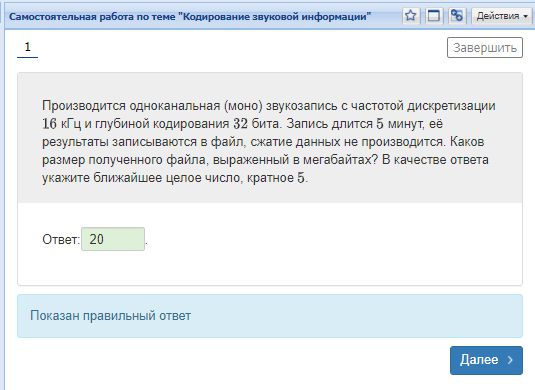 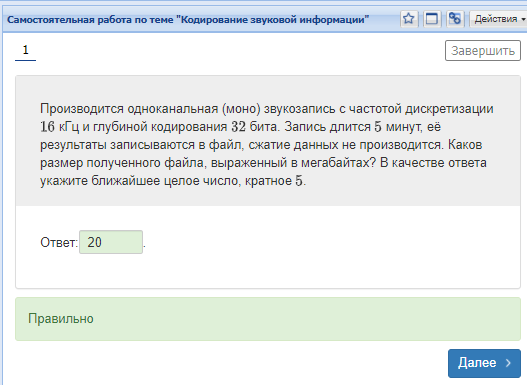 9
Тренажеры
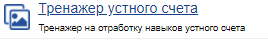 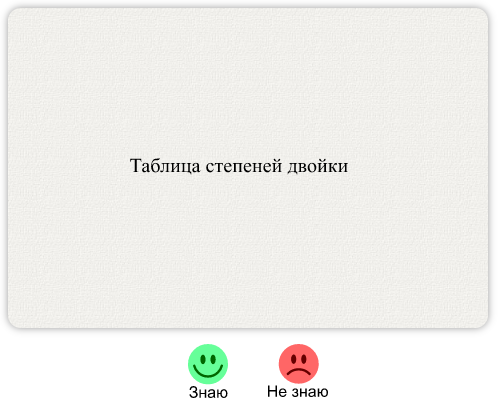 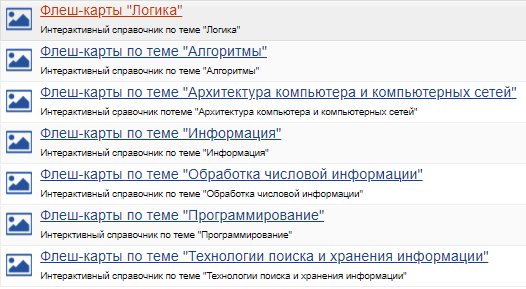 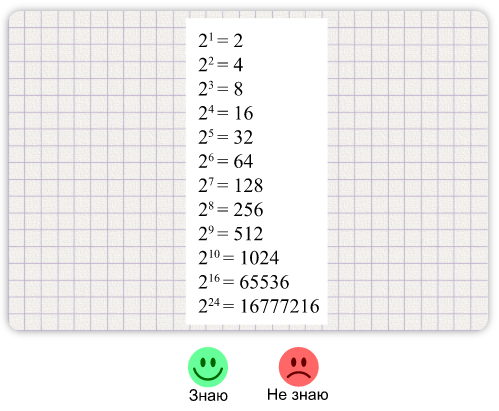 Подробнее – в видеозаписи вебинара «Готовимся к ГИА. Информатика» https://obrazovanie.1c.ru/events/2020/12-09/
10
Егэ по русскому языку
Русский язык. Материалы для подготовки к ЕГЭ и ОГЭ
В пособии 97 лингвистических тренажеров и 88 интерактивных таблиц
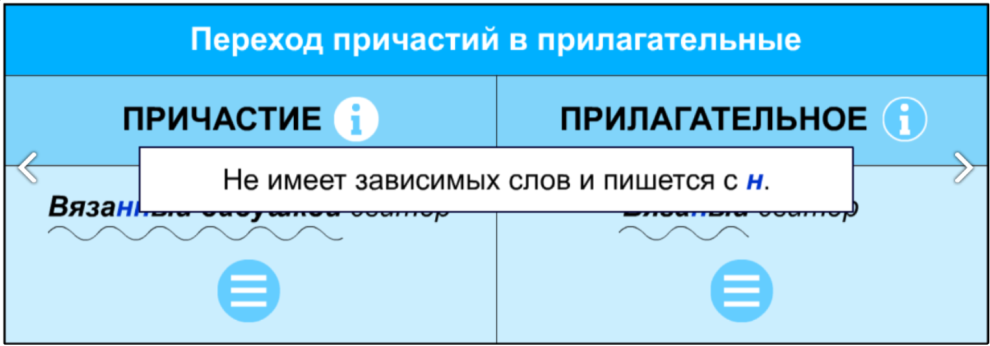 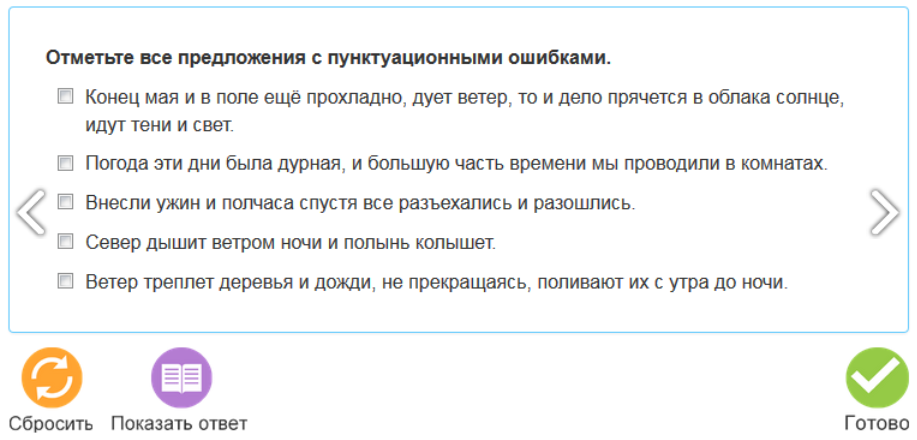 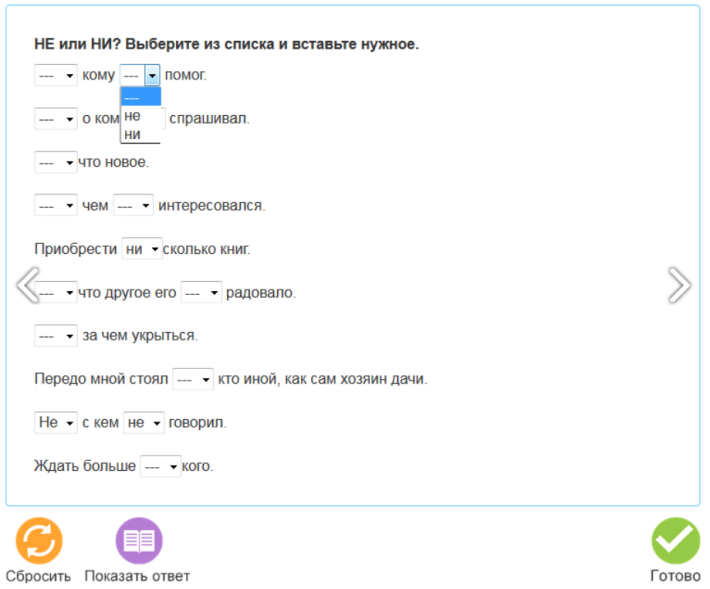 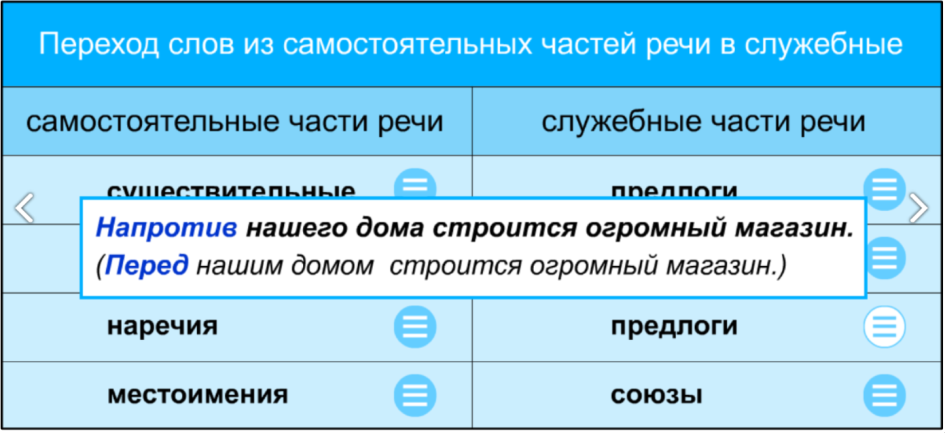 Задачи электронных лингвистических тренажеров
Актуализировать комплекс проверяемых на ЕГЭ компетенций, т.е. умений и навыков по русскому языку в объеме школьной программы
Совершенствовать умения определённых видов школьной речевой деятельности:
информационной переработки авторского текста (сжатое изложение)
написания собственных текстов типа рассуждения (сочинение-рассуждение) с формулированием тезиса и приведением собственных аргументов
Самостоятельно контролировать и оценивать уровни знаний и умений
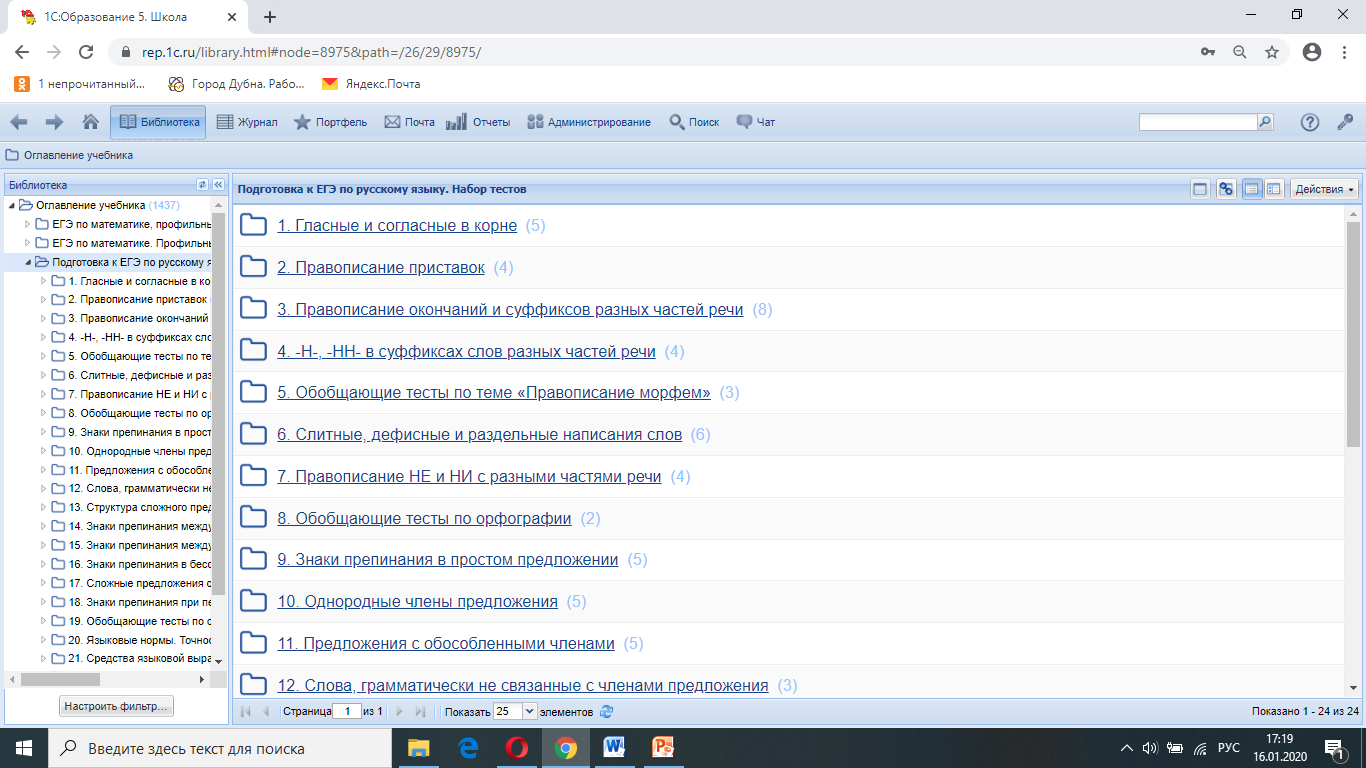 Структура и содержание лингвистических электронных тренажеров
97 тематических тренажеров
Внимание учащихся акцентируется на основных правилах по:
Орфографии и пунктуации
Культуре речи (на языковых нормах)
Информационной переработке текстов (сжатое изложение)
Написанию сочинения-рассуждения
Три уровня подачи учебного материала: базовый, профильный и углубленного изучения
Сжатая и оптимально структурированная форма изложения основного и дополнительного языкового материала 
Тренировочный характер заданий
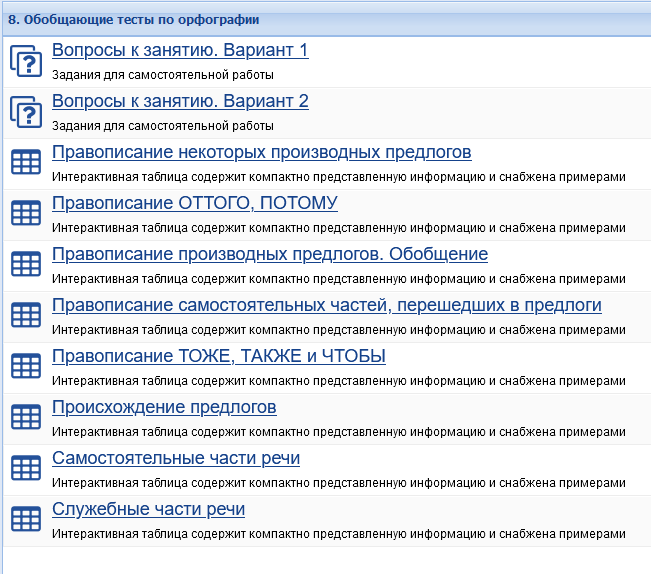 Как организовать учебную деятельность в системе «1С:Образование»
Пример занятия «Сечения многогранников»
Используем:
Учебный текст с разбором задач на интерактивных моделях
Интерактивные задания на построение сечения
Пошаговые тренажеры в формате задачи № 14 КИМ ЕГЭ
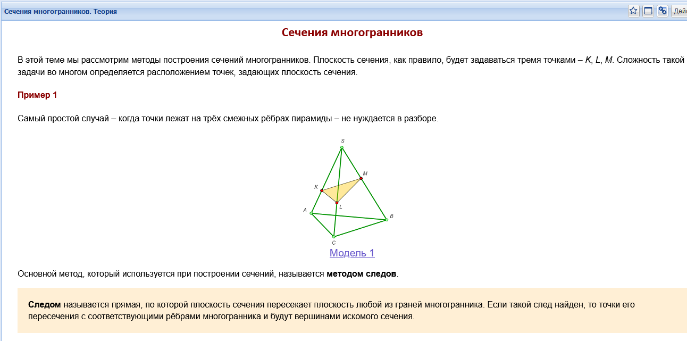 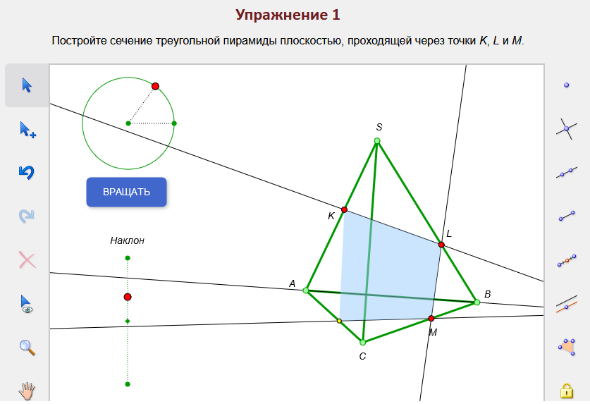 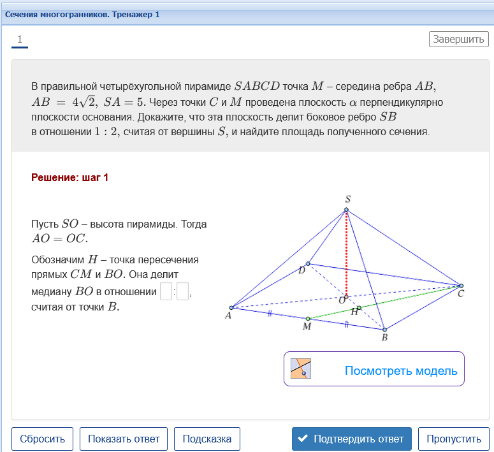 [Speaker Notes: Показать материалы по теме «Сечения»]
Как контролировать результаты в системе «1С:Образование»
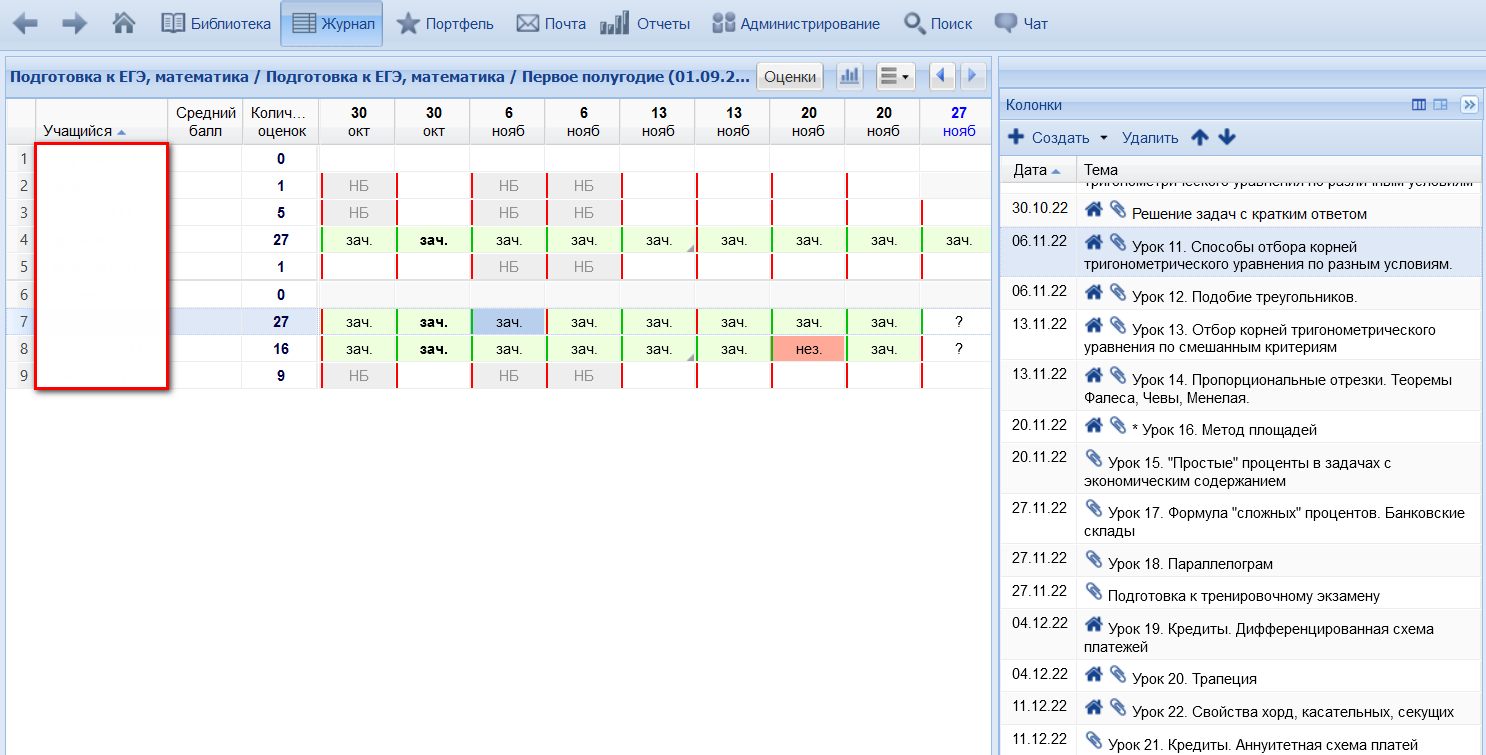 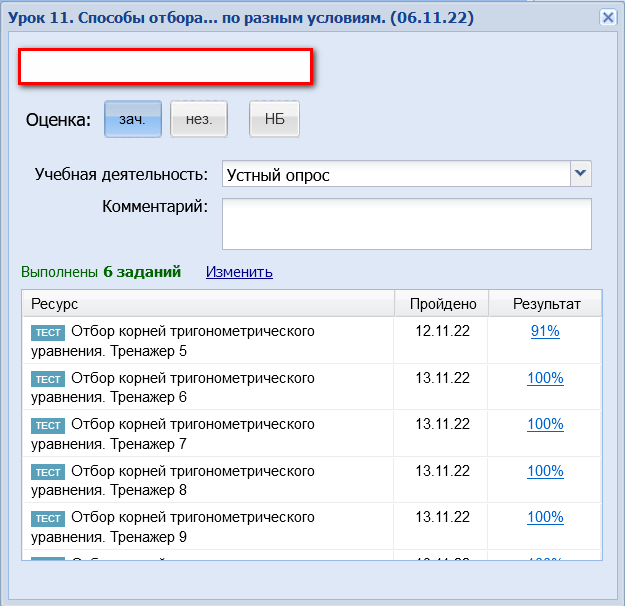 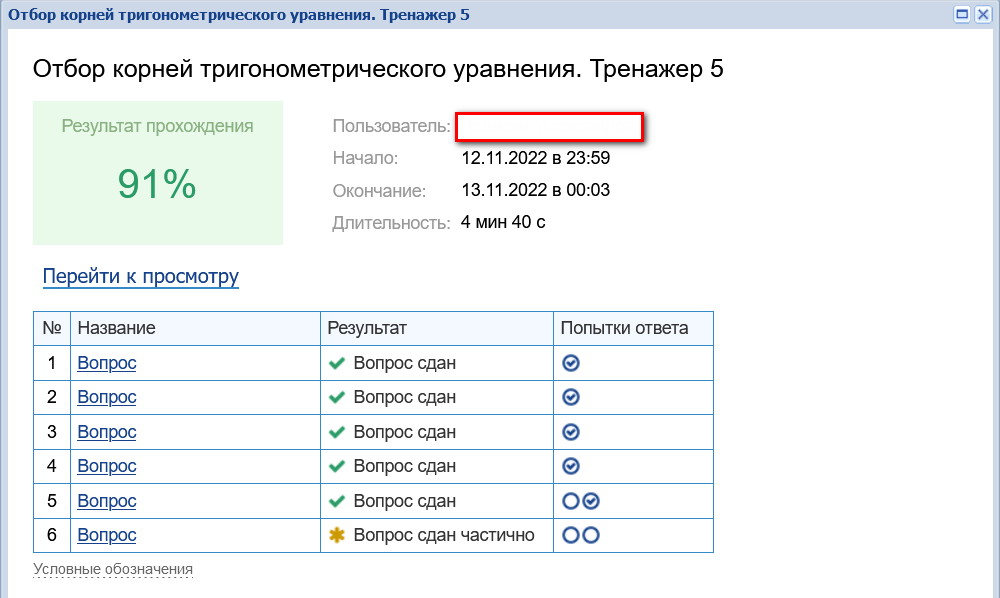 Результаты и Выводы
Что дают цифровые инструменты
Учащийся
Эффективная самостоятельная работа дома за счет интерактивных заданий с подсказками и пошаговыми решениями
Интерес к процессу обучения за счет современных инструментов организации учебной деятельности
Самоконтроль подготовки к экзамену
Преподаватель
Оптимизация очных или онлайн-занятий: преподаватель заранее видит сложности в освоении учебного материала и оперативно на них реагирует
Снижение трудозатрат на подготовку к занятиям и проверку ДЗ 
Возможность выстроить индивидуальную траекторию для ученика
Родитель
Реальный контроль результатов ребенка
Снижение затрат на подготовку школьников к ГИА без потери эффективности (по сравнению с репетиторами)
Опыт Учебного центра № 1
С 2016 года курсы подготовки к ГИА проводятся с использованием цифровых инструментов
Одинаково эффективно проходят как очно, так и с применением дистанционных технологий
На курсах подготовки к ЕГЭ мотивированные учащиеся стабильно показывают высокие результаты: 
85+ по математике 
90+ по русскому языку
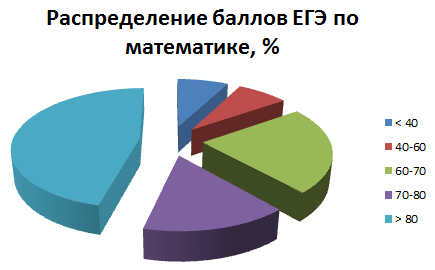 Как подключиться к системе «1С:Образование»
Заполните анкету на сайте https://obrazovanie.1c.ru/
Не забудьте отметить пункт «Назначить тестовый период для нового пользователя»
Дождитесь письма с данными для доступа к вашей базе и ссылками на методические материалы
Можно начинать пользоваться!
Остались вопросы? Закажите бесплатную индивидуальную консультацию
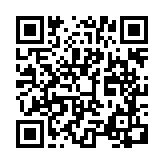 22
Татьяна Чернецкая, chet@1c.ru
Спасибо за внимание!